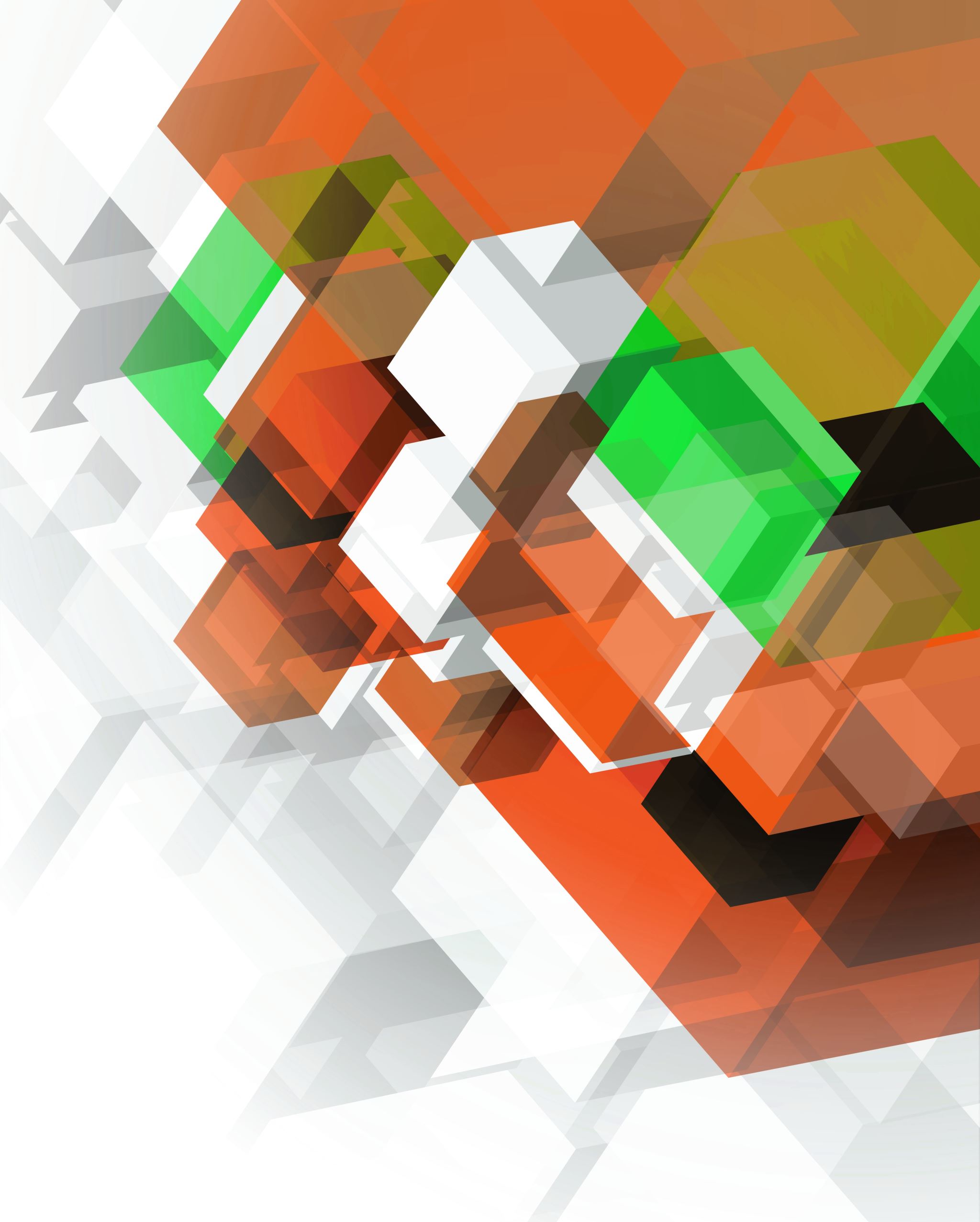 ΚΕΙΜΕΝΙΚΟΙ ΔΕΙΚΤΕΣ
ΕΙΔΗ
ΟΡΙΣΜΟΣ
Μορφικά του στοιχεία  και  συνιστούν το εξωτερικό του περίβλημα αλλά και τον σκελετό του. Με λίγα λόγια,  είναι  οι προσωπικές  επιλογές του δημιουργού του εκάστοτε κειμένου τόσο σε επίπεδο δομής όσο και  περιεχομένου αλλά και (προσωπικής) έκφρασης και οι οποίες  έχουν συχνά στενή διασύνδεση με την παρουσίαση του θέματος, γι’ αυτό και λαμβάνονται υπόψη κατά την ερμηνευτική προσέγγιση ενός κειμένου.
ΠΕΡΙΕΧΟΜΕΝΟ
Τίτλος.
Πρόσωπα/Χαρακτήρες.
Συγκρούσεις.
Συνειρμοί.
Αξίες.
Ιδέες, αντιλήψεις.
Σκοποί.
Στάσεις.
Συμπεριφορές.
Κοινωνικο-πολιτισμικές συνθήκες.
Ανθρώπινες σχέσεις.
Κοινωνικά προβλήματα.
Συναισθηματικό κλίμα.
Το συγκείμενο.[1]
Διακειμενικότητα. [2]
ΜΟΡΦΙΚΑ ΣΤΟΙΧΕΙΑ
Οι γλωσσικές/λεξιλογικές επιλογές 
στίξη
γραμματικοί χρόνοι
εγκλίσεις -τροπικότητα
ρηματικά πρόσωπα
Ονοματοποίηση
σχήματα λόγου
Σύνταξη
γλωσσικές ποικιλίες
είδος λεξιλογίου
ευθύς – πλάγιος λόγος
χρήση προσωπικής – απρόσωπης σύνταξης κτλ)
ΜΟΡΦΙΚΑ ΣΤΟΙΧΕΙΑ
Το λογοτεχνικό γένος (π.χ. ποίηση, πεζογραφία) και το λογοτεχνικό είδος (π.χ. ιστορικό μυθιστόρημα).
Οι αφηγηματικές τεχνικές.
Οι αφηγηματικοί τρόποι.
Τα εκφραστικά μέσα (π.χ. σχήματα λόγου).
Η δομή.
Η πλοκή.
Το ύφος/υφολογικά γνωρίσματα.
Επιλογή ενός λογοτεχνικού ρεύματος.
Εικονοποιία.
Στίξη.
Στιχουργική.
Θεατρικά στοιχεία.
Τεχνική γραφής.
Μέτρο, ομοιοκαταληξία.
Λέξεις- φράσεις που συνδέουν τα νοήματα.
Επιλογή λεξιλογίου (ιδιοτυπίες, ιδίωμα, νεολογισμοί, ιδιόλεκτος…).